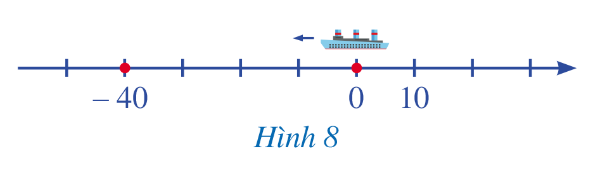 BÀI 3: Tiết 23.
GIÁ TRỊ TUYỆT ĐỐI CỦA 
MỘT SỐ THỰC
I. KHÁI NIỆM
HĐ1
Kết luận
Luyện tập 1
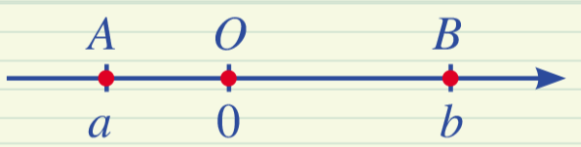 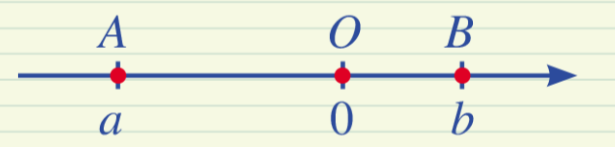 a)
b)
III. LUYỆN TẬP
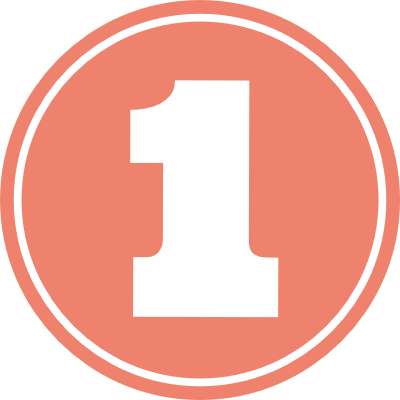 Tìm
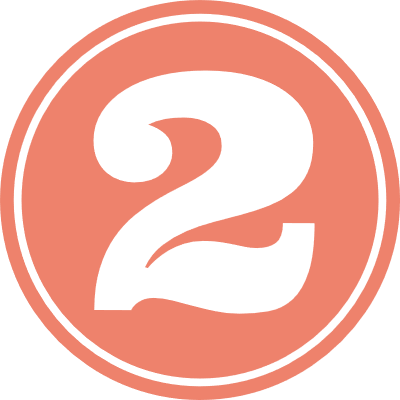 ?
Chọn dấu “<“, “>”, “=“ thích hợp cho
?
?
?
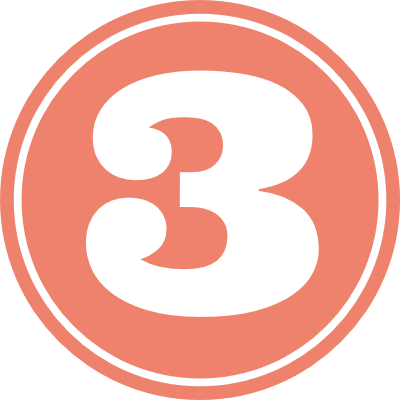 Tính giá trị biểu thức
HƯỚNG DẪN VỀ NHÀ
Ôn lại kiến thức đã học trong bài
Đọc nội dung mục II- Tính chất